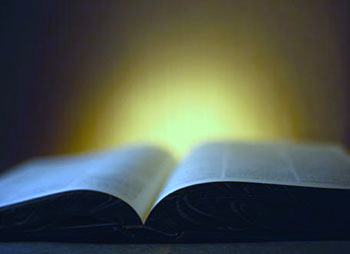 God’s  Promise  for the week
“I am sending my messenger ahead of you; 
he will prepare your way.”
                     ( Mk 1:2)
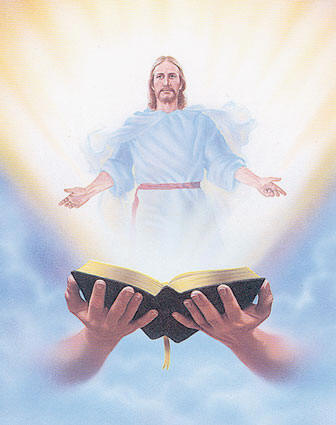 Welcome
Guest
ANNOUNCEMENTS
Dec. 8, 2017
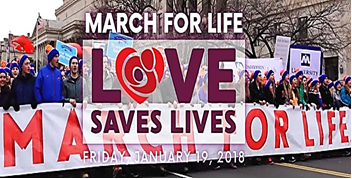 FRIDAY, JANUARY 19, 2018
[Speaker Notes: Sign-ups begin this Friday, December 1
Please see the representatives from Mission and the Singles Ministry]
Marshaling 
Schedule
Dec. 15, 2017
Evangelization
Apostolate
ORDER
"Prepare the way of the Lord, make straight his paths."    
                 (Mk 1:3)
DIRECTIONS
● Conduct yourselves in holiness and  
   devotion through prayers and  
   service to the Lord.
● Wait for and hasten the coming of 
   the day of God by inviting others to 
   our encounters and seminars.